Révision de l’alphabet
[Speaker Notes: https://www.youtube.com/watch?v=85f0dS003jI]
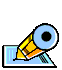 ?
Comment ça s’écrit…..?
Ça s’écrit…..
C’est quel monument ?
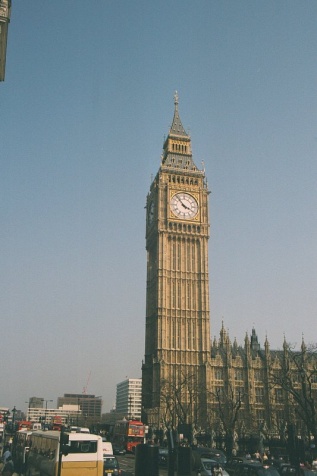 Big Ben
_ _ _   _ _ _
1
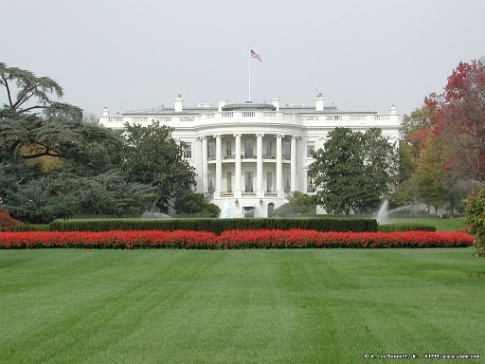 _ _ _  _ _ _ _ _  _ _ _ _ _
The White House
2
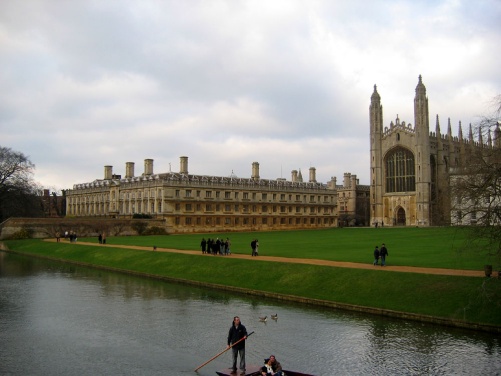 _ _ _ _’_  _ _ _ _ _ _
King’s College
3
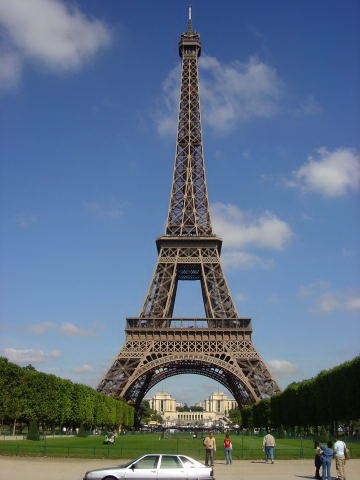 4
_ _ _ _ _ _  _ _ _ _ _
Eiffel Tower
5
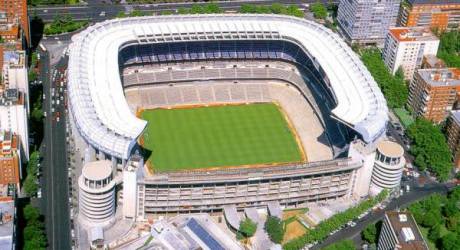 _ _ _ _  _ _ _ _ _ _  _ _ _ _ _ _ _
Real Madrid Stadium
[Speaker Notes: Click on each number to hear the words spelt out.]
Tu as des frères ou des sœurs?
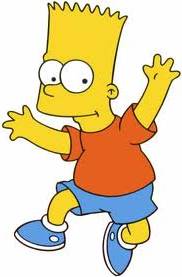 Oui, j’ai un frère et une soeur
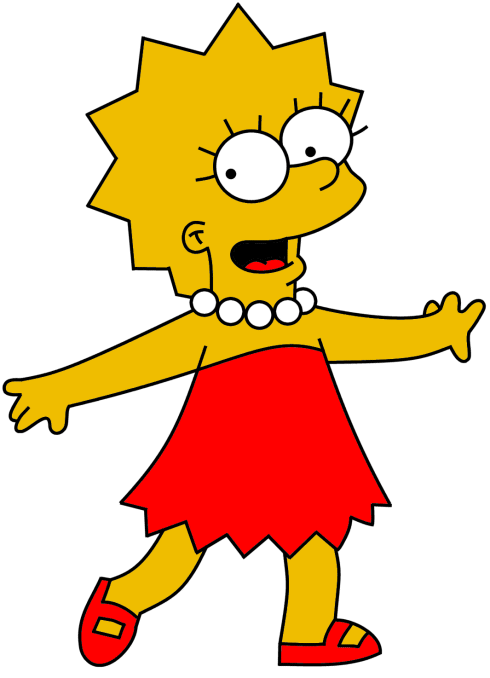 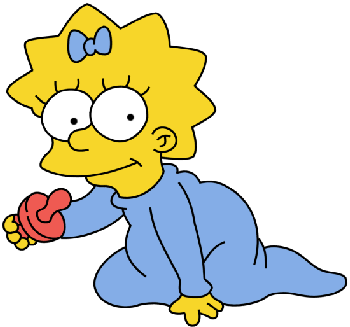 Comment s’appellent –t-ils ?
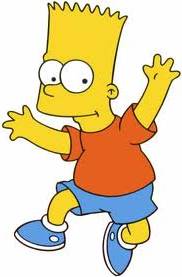 Mon frère s’appelle Bart.  Ma sœur s’appelle Maggie.
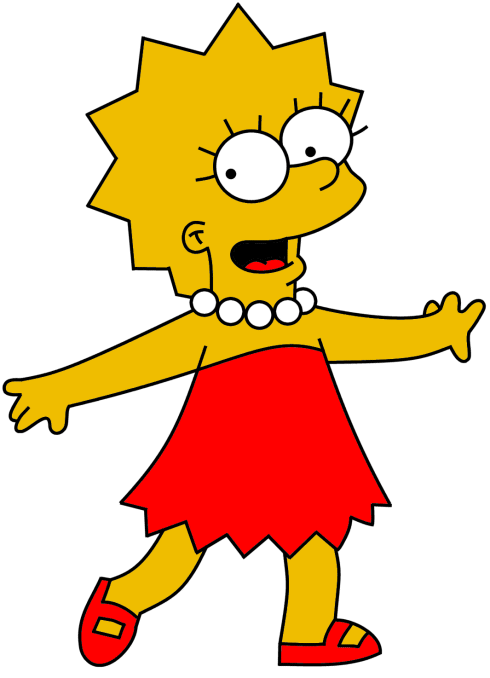 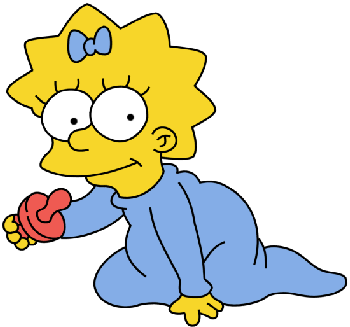 Comment ça s’écrit .....?
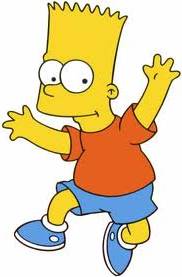 Bart s’écrit               B – A – R - T.  Maggie s’écrit         M – A – G – G – I - E.
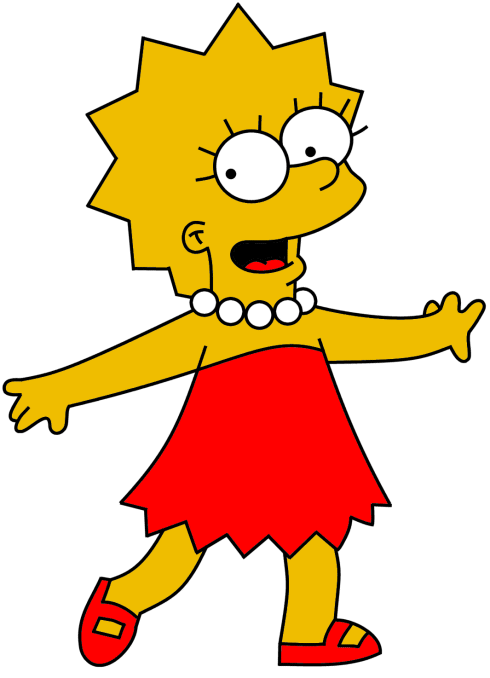 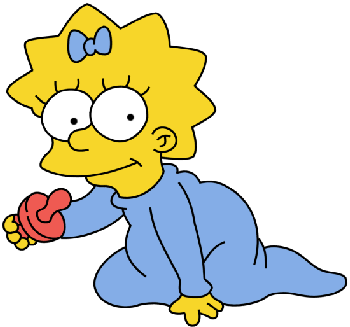 Tu as des frères ou des sœurs ?
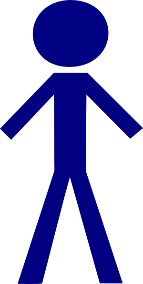 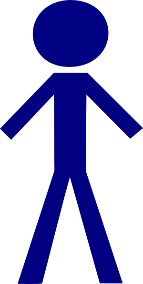 J’ai deux frères.
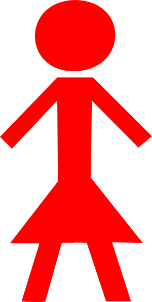 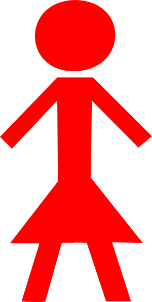 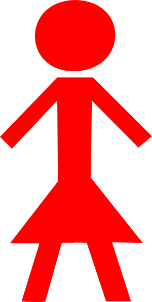 J’ai trois sœurs.
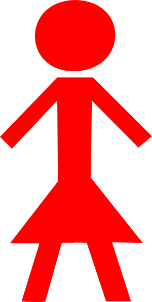 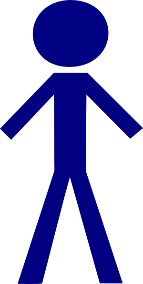 J’ai deux frères et une sœur.
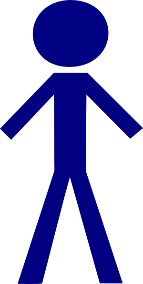 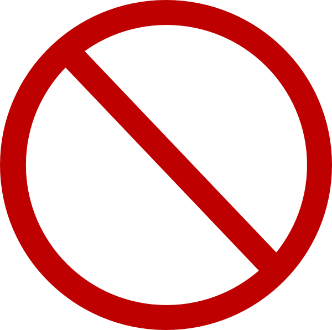 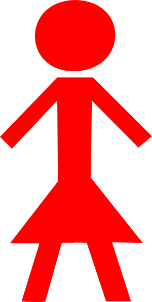 Non, je suis fils unique.
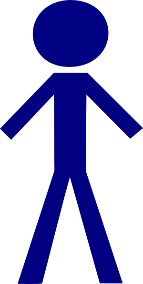 Non, je suis fille unique.
Comment s’appelle –t-il?
Comment s’appelle –t-elle?
Tu as des frères ou des sœurs ?
Comment ça s’écrit?
[Speaker Notes: Un sondage – a surveyPupils are going to ask 5 other people in their class about their brothers and sisterss  Tu as des frères ou des soeurs ?
Comment s’appelle –t-il/elle?
(What is he/she called?
Comment ça s’écrit?
(How do you spell that?]
Je m’appelle Richard et j’ai 11 ans. Mon anniversaire est le 11  décembre. 
Ma mère s’appelle Emilie. Mon père s’appelle Jean. J’ai  un frère qui s’appelle  Albert et il a 8 ans. Je n’ai pas de  sœurs.
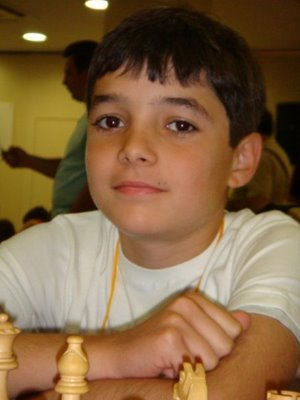 Name:
Age:
Birthday:
Name of dad:
Name of mum:
Age of brother:Extra - two more details:
[Speaker Notes: Click on photo to hear audio.
Reading activity to finish.  This could be done as a whole class activity or individually.Then pupils can write their own sentences using this text as a model.]